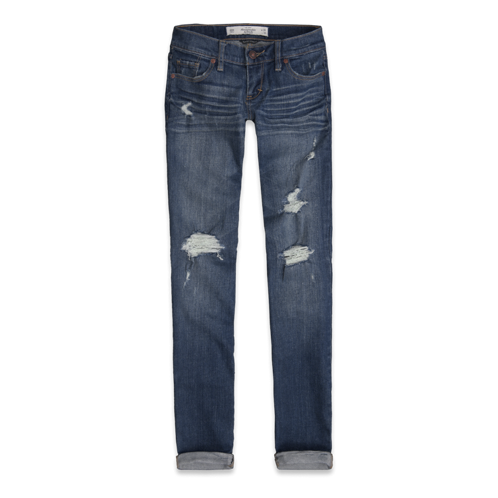 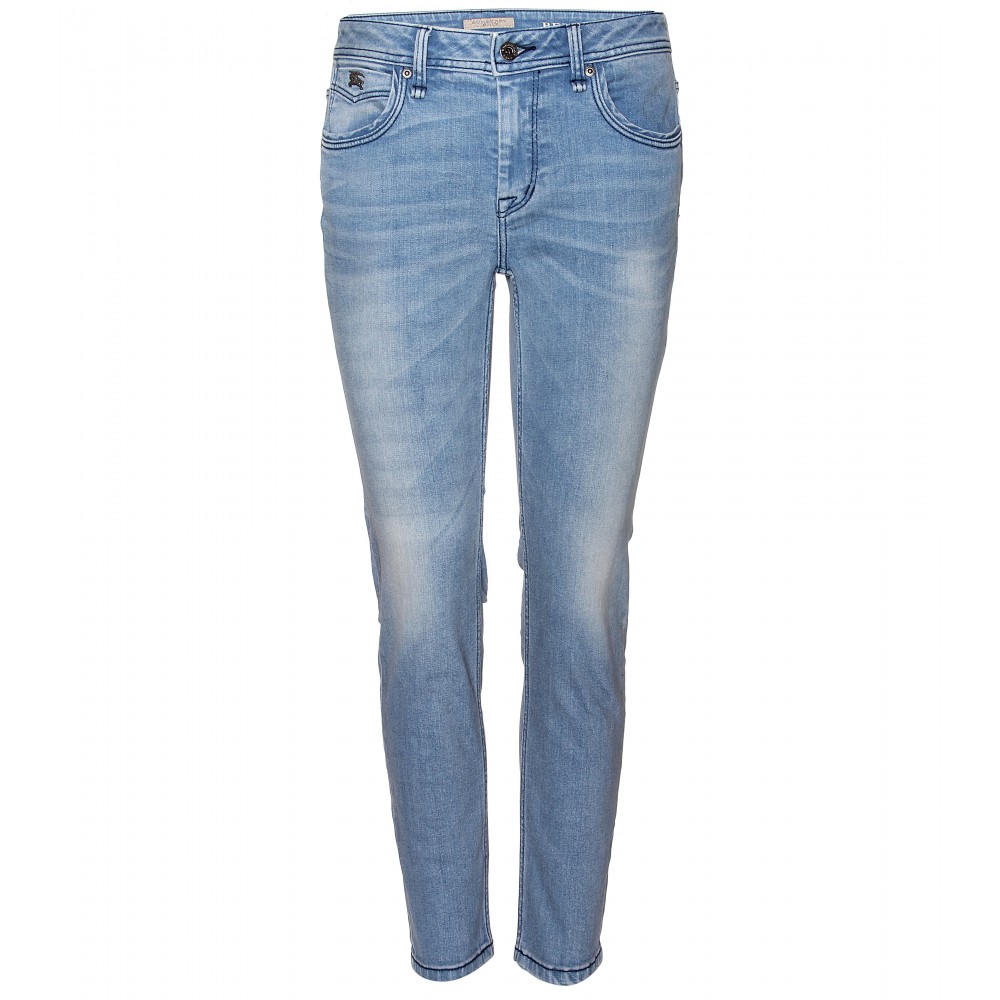 UCSC Genes
Genecats 3/20/13
Brian Raney
Talk Overview
What is UCSC genes?
Where do the gene models come from?
How does it all plug into the Genome Browser?

Interactive Q&A
UCSC Genes Overview
Semi-conservative set of gene models 
Stable id’s with version numbers
Built on latest mouse and human every six months(?)
~25 supporting tables  (kg*, known*)
Gene models based on several lines of evidence	
RefSeq, mRNA, EST, Rfam, CCDS, MAFs, exoniphy
Extensive link out resources
Questionable Future
Two supporting databases
proteome, uniProt
Method Sketch
Build uniProt database
Build proteome database
Build gene models
Build link-out tables
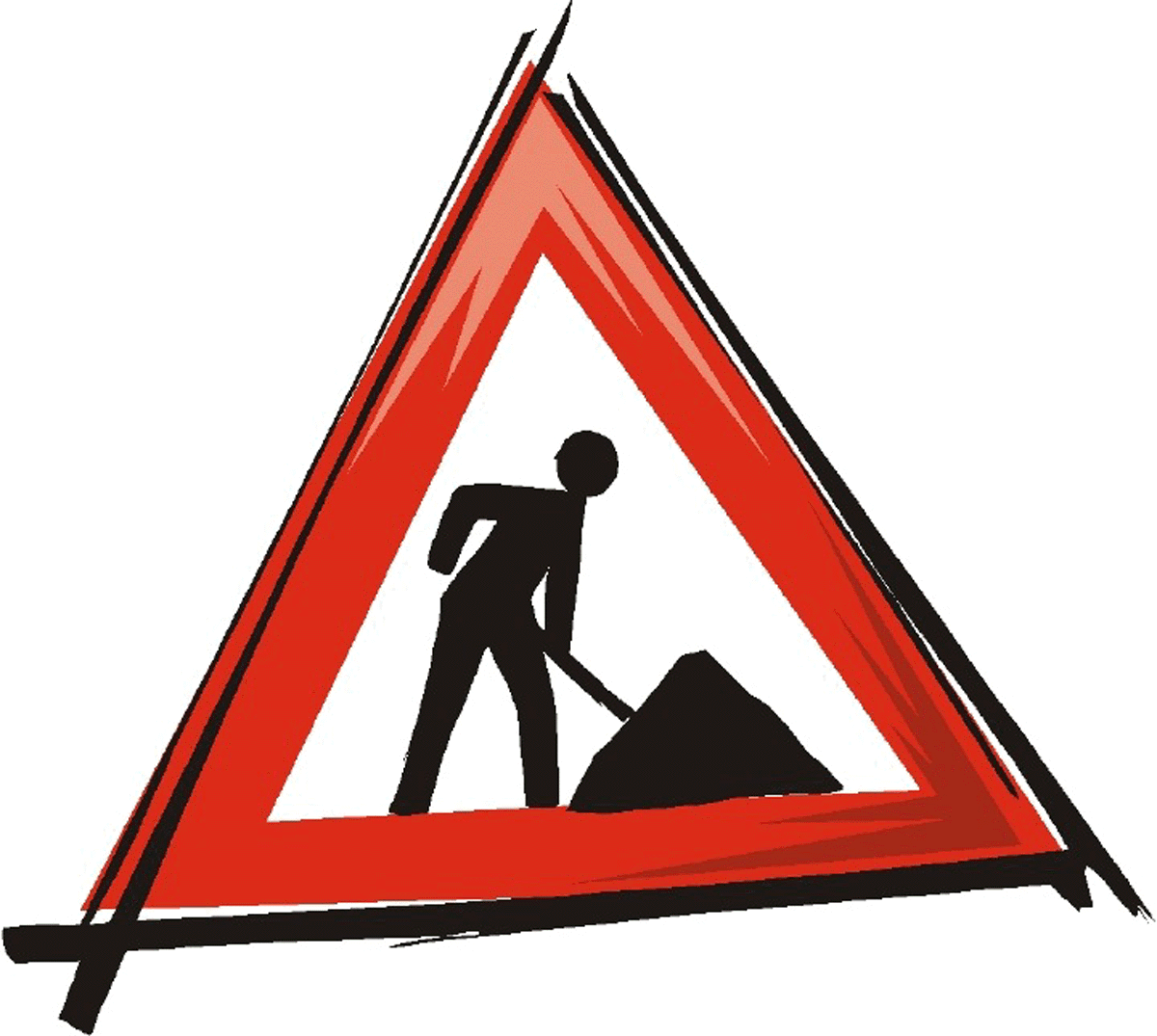 uniProt Database
comprehensive, high-quality and freely accessible resource of protein sequence and functional information.
ftp://ftp.expasy.org/databases/uniprot/current_release/knowledgebase/complete/
uniprot_sprot.dat.gz
uniprot_trembl.dat.gz
uniprot_sprot_varsplic.fasta.gz
37 tables
Doc in kent/src/hg/makeDb/doc/uniProt
Proteome Database
Local mish-mash of remote sourced data and cross-reference tables.
HGNC (HUGO Gene Nomenclature Committee)
Reactome	(biological pathways)
Interpro  (protein familes)
Pfam (protein domains)
Doc in kent/src/hg/makeDb/doc/proteins
Probably should be retired.
Build Gene Models
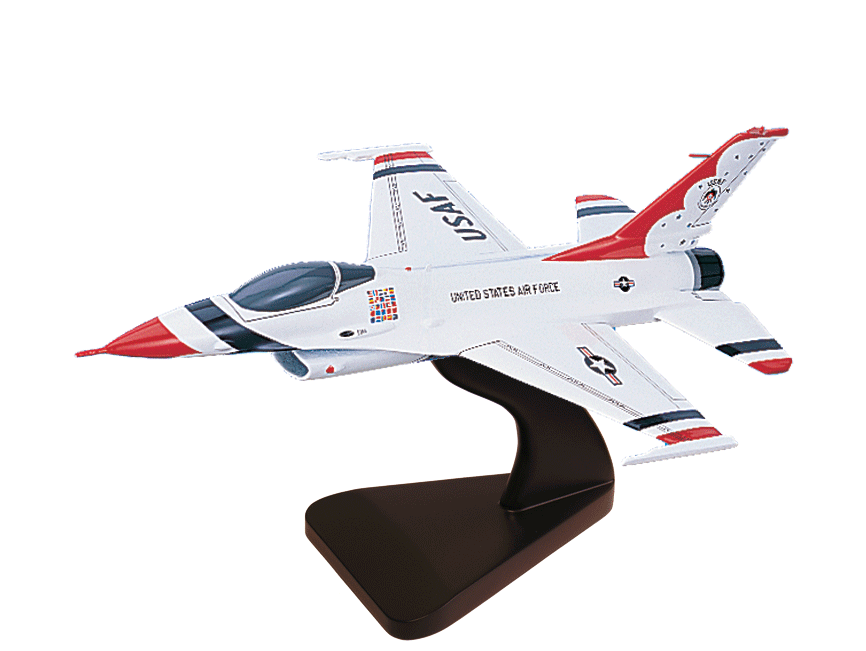 Grab Input data
Genbank alignments
CCDS (genbank)
tRNA  (Lowe lab)
Rfam  (rna families, Sanger)
Exoniphy  (Siepel, deprecated)
Build Gene Models (2)
Separate out antibody regions
Build splicing graphs for mRNA and ESTs
Establish evidence weights
refSeq  100
ccds    50
mrna    2
txOrtho 1
exoniphy 1
est 1
Create EST evidence when 2 native ESTs support it
Build Gene Models(3)
Map xDb mRNAs to our species for txOrtho
Do the txWalk! 

Tools in kent/src/hg/txGraph
Doc in kent/src/hg/makeDb
/doc/ucscGenes
More detail on trackUi page
http://genome.ucsc.edu/cgi-bin/hgTrackUi?g=knownGene
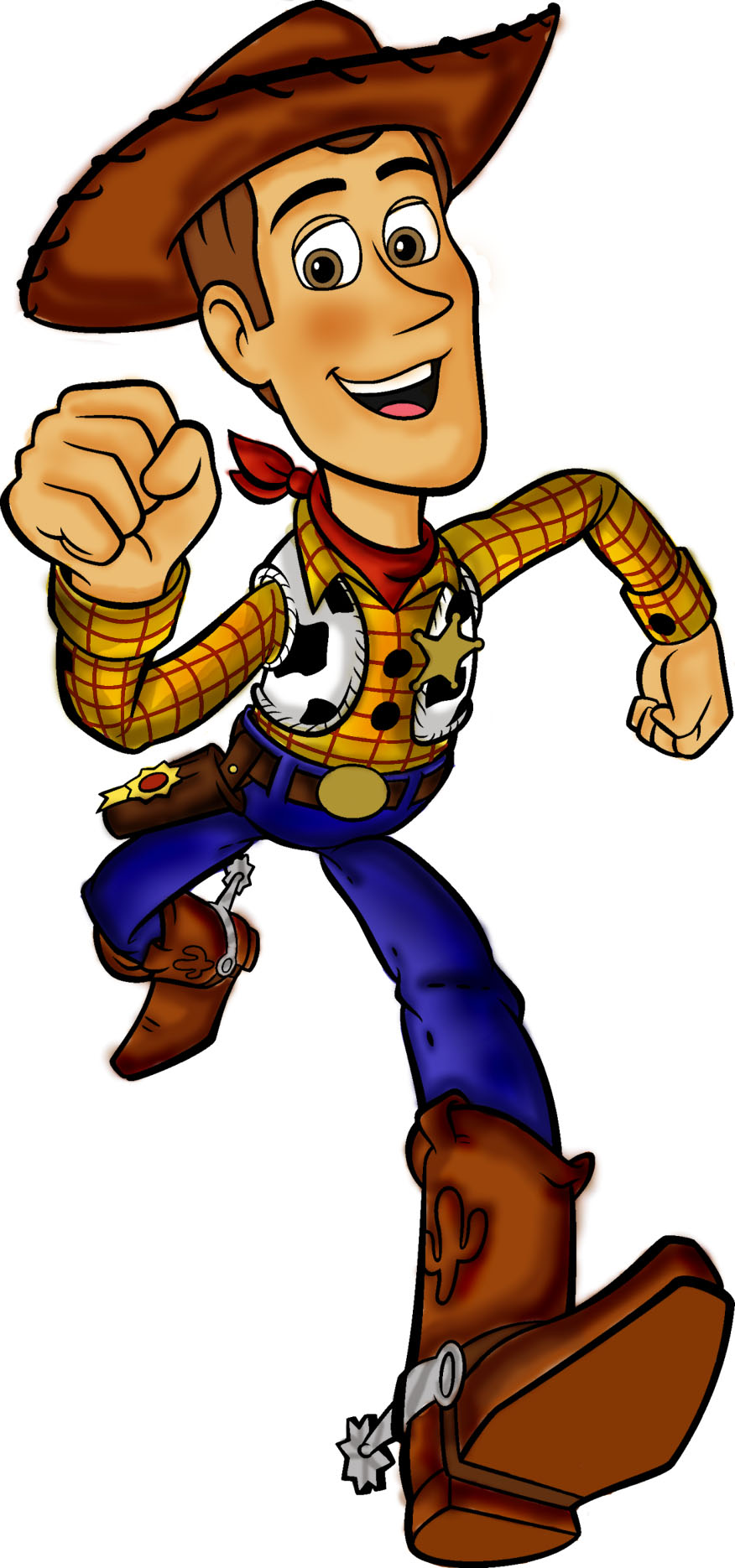 Tables
knownGene
The central genepred format table.
kgColor
RGB colors for knownGene display in hgTracks
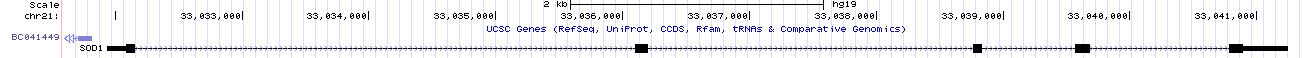 Gene Clusters
knownCanonical
Clustered knownGene to (mostly) have one gene per locus
knownIsoforms
Mapping of canonical cluster id’s to knownGene  id’s
Used in gene suggest (?)
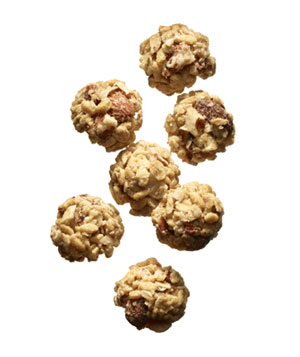 UCSC Gene Sequence Tables
knownGeneMrna
Sequence of mRNA associated with every gene model.
knownGenePep
Protein sequence from the CDS of translated sequence in knownGeneMrna
knownGeneTxMrna
The mRNA sequence if it had been transcribed from the reference genome
knownGeneTxPep
Protein sequence from from the CDS of translated sequence in knownGeneMTxrna
knownAlt
Alt splicings, output from txgAnalyze,  (91,222) 
altThreePrime, bleedingExon, retainedIntron, cassetteExon, altFivePrime, altPromoter, altFinish, strangeSplice, atacIntron,
Bed6
chr1       12594   12612  altThreePrime       0  +      
chr1       1440    16606  bleedingExon        0  - 
Used?
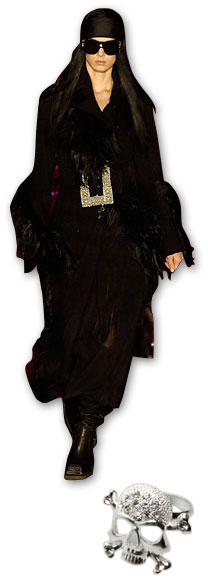 Blast Tables
Built by doHgNearBlastp.pl
Sum of all in knownBlastTab  (updated?)
Other species
Mouse knownGene mmBlastTab
Rat rgdGene  rnBlastTab
Worm sangerGene  ceBlastTab
Zebrafish Ensembl  drBlastTab
Human knownGene hgBlastTab
Fly flyBaseGene dmBlastTab
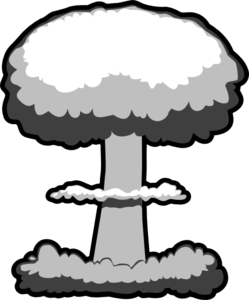 BlastTab Schema
+-----------+------------------+------+-----+---------+-------+
| Field     | Type             | Null | Key | Default | Extra |
+-----------+------------------+------+-----+---------+-------+
| query     | varchar(255)     | NO   | MUL | NULL    |       | 
| target    | varchar(255)     | NO   |     | NULL    |       | 
| identity  | float            | NO   |     | NULL    |       | 
| aliLength | int(10) unsigned | NO   |     | NULL    |       | 
| mismatch  | int(10) unsigned | NO   |     | NULL    |       | 
| gapOpen   | int(10) unsigned | NO   |     | NULL    |       | 
| qStart    | int(10) unsigned | NO   |     | NULL    |       | 
| qEnd      | int(10) unsigned | NO   |     | NULL    |       | 
| tStart    | int(10) unsigned | NO   |     | NULL    |       | 
| tEnd      | int(10) unsigned | NO   |     | NULL    |       | g
| eValue    | double           | NO   |     | NULL    |       | 
| bitScore  | double           | NO   |     | NULL    |       | 
+-----------+------------------+------+-----+---------+-------+
Mappings from previous set
If previous set on different assembly built with pslMap
Names like kg5ToKg6
Status from: exact, compatible, overlap, none

+------------+----------+----------+--------+------------+--------+------+
| oldId      | oldChrom | oldStart | oldEnd | newId      | status | note |
+------------+----------+----------+--------+------------+--------+------+
| uc001aaa.3 | chr1     |    11873 |  14409 | uc001aaa.3 | exact  |      | 
| uc010nxq.1 | chr1     |    11873 |  14409 | uc010nxq.1 | exact  |      | 
| uc010nxr.1 | chr1     |    11873 |  14409 | uc010nxr.1 | exact  |      | 
+------------+----------+----------+--------+------------+--------+------+
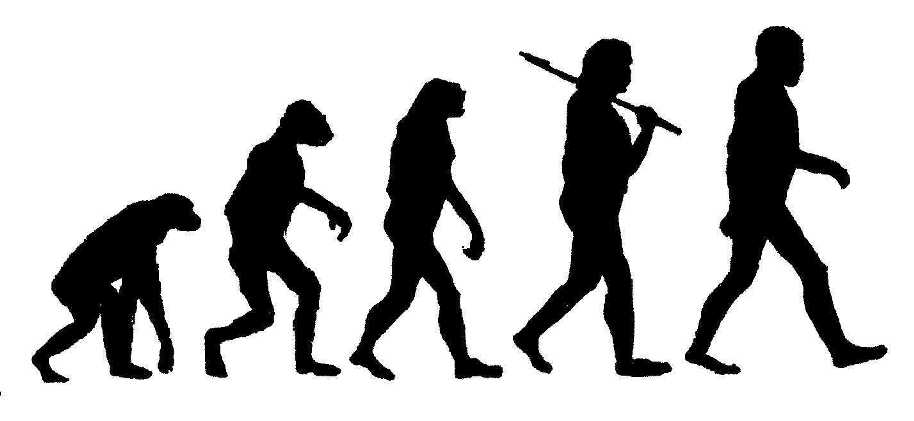 kgXref
+-------------+--------------+------+-----+---------+-------+
| Field       | Type         | Null | Key | Default | Extra |
+-------------+--------------+------+-----+---------+-------+
| kgID        | varchar(255) | NO   | MUL | NULL    |       | 
| mRNA        | varchar(255) | NO   | MUL | NULL    |       | 
| spID        | varchar(255) | NO   | MUL | NULL    |       | 
| spDisplayID | varchar(255) | NO   | MUL | NULL    |       | 
| geneSymbol  | varchar(255) | NO   | MUL | NULL    |       | 
| refseq      | varchar(255) | NO   | MUL | NULL    |       | 
| protAcc     | varchar(255) | NO   | MUL | NULL    |       | 
| description | longblob     | NO   |     | NULL    |       | 
| rfamAcc     | varchar(255) | NO   | MUL | NULL    |       | 
| tRnaName    | varchar(255) | NO   | MUL | NULL    |       | 
+-------------+--------------+------+-----+---------+-------+
Misc Tables
kgAlias
Aliases for knownGene from uniProt
kgProtAlias
Mapping of knownGene to uniProt displayId and name
kgSpAlias
Mapping of knownGene ids to uniProt
kgProtMap2
CDS exons in PSL format
kgTargetAli
PSL mapping of knownGeneTxMrna sequence to reference genome
Overlap Tables
knownToAllenBrain
Mapping of Allen Brain Atlas id’s to knownGene id’s
knownToDecipher
Built by DECIPHER build process, overlaps of knownGene with DECIPHER table
knownCanonToDecipher
Built by DECIPHER load process, maps overlap of knownCanonical table and Decipher table
knownToEnsembl	
Overlap of Ensembl and knownGene.  Built by knownGene and Ensembl? process
Overlap Tables (2)
knownToGnfAtlas2
knownToHInv
knownToHprd
knownToKeggEntrez
knownToLocusLink
knownToPfam
knownToRefSeq
knownToSuper
knownToTreefam
knownToU133
knownToVisiGene
hgGeneData
kent/src/hg/hgGene/hgGeneData (cgi-bin/hgGeneData)
C_elegans
D_melanogaster
Human
Mouse
Rat
S_cerevisiae
Zebrafish
Assembly subdirs
genome.ra
links.ra
otherOrgs.ra
section.ra
Genome.ra
name global
knownGeneMrna knownGeneMrna
summaryTables refSeqSummary knownToRefSeq
summarySql select summary from refSeqSummary,knownToRefSeq where knownToRefSeq.name='%s' and (refSeqSummary.mrnaAcc=knownToRefSeq.value)
summaryIdSql select value from knownToRefSeq where name='%s'
summarySource RefSeq Summary
Description (genome.ra)
Links.ra
name omim
shortLabel OMIM
tables refLink kgXref
idSql select refLink.omimId from kgXref,refLink where kgID = '%s' and kgXref.refseq = refLink.mrnaAcc and refLink.omimId != 0
url http://omim.org/%s
priority 10
hgGene Page
uniProt
gadjoined on uniProt id
Who makes this?
hgFixed.ctdSorted, kgXref.geneSymbol
Who makes this?
GNF Atlas
foldUtr3, foldUtr5indexed by UC id
BlastTabs
uniProt id to GO term
Who builds go database?
genbank
kgTxInfo
kgTxInfo
+-----------------------+---------------------+------+-----+---------+-------+
| Field                 | Type                | Null | Key | Default | Extra |
+-----------------------+---------------------+------+-----+---------+-------+
| name                  | varchar(255)        | NO   | MUL | NULL    |       | 
| category              | varchar(255)        | NO   |     | NULL    |       | 
| sourceAcc             | varchar(255)        | NO   |     | NULL    |       | 
| isRefSeq              | tinyint(3) unsigned | NO   |     | NULL    |       | 
| sourceSize            | int(11)             | NO   |     | NULL    |       | 
| aliCoverage           | double              | NO   |     | NULL    |       | 
| aliIdRatio            | double              | NO   |     | NULL    |       | 
| genoMapCount          | int(11)             | NO   |     | NULL    |       | 
| exonCount             | int(11)             | NO   |     | NULL    |       | 
| orfSize               | int(11)             | NO   |     | NULL    |       | 
| cdsScore              | double              | NO   |     | NULL    |       | 
| startComplete         | tinyint(3) unsigned | NO   |     | NULL    |       | 
| endComplete           | tinyint(3) unsigned | NO   |     | NULL    |       | 
| nonsenseMediatedDecay | tinyint(3) unsigned | NO   |     | NULL    |       | 
| retainedIntron        | tinyint(3) unsigned | NO   |     | NULL    |       | 
| bleedIntoIntron       | int(11)             | NO   |     | NULL    |       | 
| strangeSplice         | int(11)             | NO   |     | NULL    |       | 
| atacIntrons           | int(11)             | NO   |     | NULL    |       | 
| cdsSingleInIntron     | tinyint(3) unsigned | NO   |     | NULL    |       | 
| cdsSingleInUtr3       | tinyint(3) unsigned | NO   |     | NULL    |       | 
| selenocysteine        | tinyint(3) unsigned | NO   |     | NULL    |       | 
| genomicFrameShift     | tinyint(3) unsigned | NO   |     | NULL    |       | 
| genomicStop           | tinyint(3) unsigned | NO   |     | NULL    |       | 
+-----------------------+---------------------+------+-----+---------+-------+
Thanks Everyone!